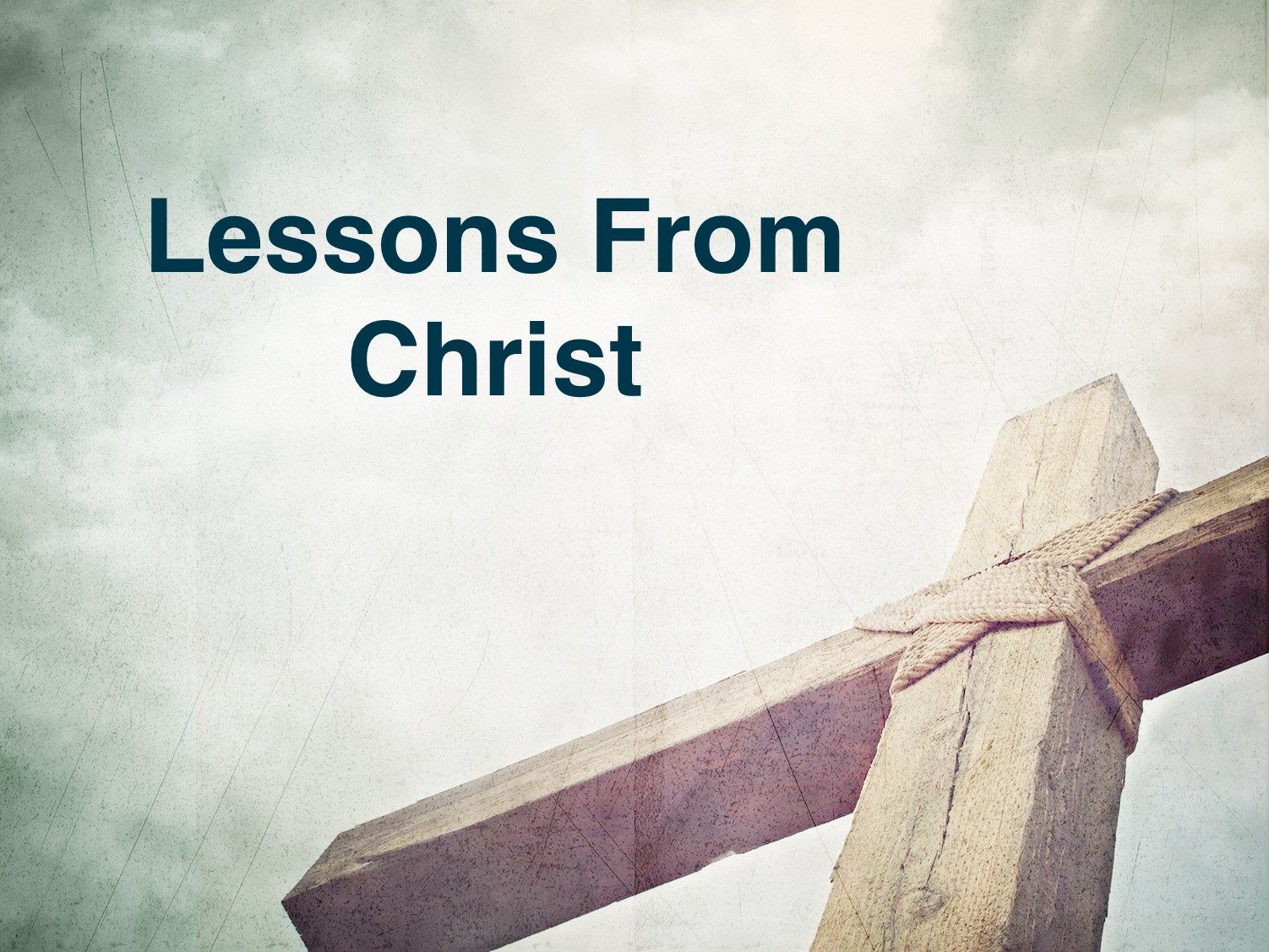 BarabbasLessons From Christ
Matthew 27:15-23
Matthew 26:47-56 — Betrayal
Matthew 26:57-68 – Before Caiaphas
Matthew 27:1-2 – Before Pilate
Matthew 27:11-14 – Questioned by Pilate
Matthew 27:15-23 – The Crowd’s Choice
Setting the Scene
Matthew 27:16 - “notorious prisoner”
Mark 15:6 – “committed murder”
Luke 23:19 – “insurrection”
John 18:40 – “robber”
Who Was Barabbas?
We see how heinous it is to choose sin.
Matthew 27:25
1 John 2:15-17
I am Barabbas.
Lessons From Christ and Barabbas